Kematian dan Kedukaan
Psikologi Perkembangan  2
Elis
Hillary
Michael
Rendy
Rohman
Faisal
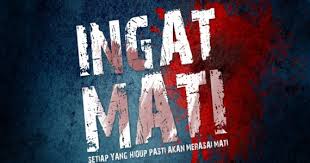 Topik Pembahasan
Pengertian kematian dan kedukaan
Kedukaan / berduka
Berduka adalah respon emosi yang diekspresikan terhadap kehilangan yang dimanifestasikan adanya perasaan sedih, gelisah, cemas, sesak nafas, susah tidur, dan lain-lain.
Ada 2 tipe berduka :
Berduka diantisipasi 
	suatu status yang merupakan pengalaman individu dalam merespon kehilangan yang aktual ataupun yang dirasakan seseorang, hubungan/kedekatan, objek atau ketidakmampuan fungsional sebelum terjadinya kehilangan. Tipe ini masih dalam batas normal.
Berduka disfungsional 
	suatu status yang merupakan pengalaman individu yang responnya dibesar-besarkan saat individu kehilangan secara aktual maupun potensial, hubungan, objek dan ketidakmampuan fungsional. Tipe ini kadang-kadang menjurus ke tipikal, abnormal, atau kesalahan/kekacauan.
Teori dari Proses Berduka
.Teori Kubler-Ross, Kerangka kerja yang ditawarkan oleh Kubler-Ross (1969) adalah berorientasi pada perilaku dan menyangkut 5 tahap,
Menurut Engel (1964) proses berduka mempunyai beberapa fase yang dapat diaplokasikan pada seseorang yang sedang berduka maupun menjelang ajal
Fase I (shock dan tidak percaya)
Fase II (berkembangnya kesadaran)
Fase III (restitusi)\
Fase IV
 Fase V
Penyangkalan (Denial)
Kemarahan (Anger)
Penawaran (Bargaining)
Depresi (Depression)
Penerimaan (Acceptance)
Teori Martocchio
Teori Rando
Martocchio (1985) menggambarkan 5 fase kesedihan yang mempunyai lingkup yang tumpang tindih dan tidak dapat diharapkan. Durasi kesedihan bervariasi dan bergantung pada faktor yang mempengaruhi respon kesedihan itu sendiri. Reaksi yang terus menerus dari kesedihan biasanya reda dalam 6-12 bulan dan berduka yang mendalam mungkin berlanjut sampai 3-5 tahun.
Penghindaran
Konfrontasi
Akomodasi
Kematian
Mati otak ?
definisi neurologis dari kematian, dimana seseorang dikatakan mati otak ketika seluruh aktivitas elektris otak berhenti selama periode waktu tertentu.
Euthanasia?
Tindakan yg tanpa rasa sakit membunuh orang yg menderita penyakit yg tdk dapat disembuhkan.
KEMATIAN DAN SOSIO-HISTORIS, KONTEKS BUDAYA
Perubahan Keadaan Historis
	Sejarah lain yang berubah mengenai kematian adalah masalah kelompok umur. Seiring dengan menuanya populasi kita dan kemudahan dalam berpindah tempat, maka semakin banyak dewasa lanjut yang meninggal terpisah dari keluarganya. Keluarga semakin tidak peduli pada perawatan orang lanjut usia yang sekarat. Kematia lansia pun tidak lagi menjadi hal yang dibesar-besarkan atau di tangisi.
Kematian Dalam Berbagai Budaya Yang Berbeda
Dalam beberapa hal, masyarakat AS adalah penolak dan penghindar kematian. Penolakan ini dapat berbentuk :
Kecenderungan industri pemakaman untuk memperindah kematian dengan kualitas gaya kehidupan dalam kematian
Mengadopsi bahasa yang lebih halis bagi kematian, sebagai contoh, meninggal, pergi, tidak pernah berkata mati, dan hidup yang lebih baik, yang berimplikasi kematian
Penelitian yang terus-menerus untuk mempertahankan kemudaan
Penolakan dan isolasi terhadap kaum lanjut usia yang meningkatkan kita pada kematian
Mengadopsi konsep kesenangan dan ganjaran setelah hidup, menyiratkan bahwa kita abadi
Komunitas medis menekankan pada perpanjangan kehidupan biologis dari pada pengurangan penderitaan manusia
Sikap terhadap Kematian pada Beberapa Fase yang Berbeda dalam Masa Kehidupan
Masa Kanak-Kanak
	Kebanyakan peneliti percaya bahwa bayi tidak memiliki konsep dasar tentang kematian. Namun, karena bayi mengembangkan keterkaitan dengan pengasuhnya, mereka dapat mengalami perasaan kehilangan atau pemisahan serta kecemasan yang menyertainya.
Masa Remaja
	Dimasa remaja, pandangan terhadap kematian, seperti juga pandangan terhadap penuaan dianggap sebagai suatu hal yang begitu jauh dan tidak memiliki banyak relavasi. Subjek kematian barang kali dihindari, ditutupi, diolok-olok di netralisir, dan dikontrol, dengan orientasi sebagai penonton (spektatorlike orientation). Perspektif ini merupakan tipe pemahaman kesadaran diri pada masa remaja; bagaimanapun, beberapa remaja menunjukkan perhatiaannya kepada kematian, mencoba untuk memahami maksud dari kematian, dan menghadapi saat kematian mereka.
Masa Dewasa
	Tidak ada bukti yang menunjukkan di masa dewasa awal dikembangkan suatu pemahaman  atau orientasi khusus mengenai kematian. Peningkatan kesadaran mengenai kematian muncul sejalan saat mereka beranjak tua, yang biasanya meningkat pada masa dewasa tengah.
Konsep dari kematian
a.      Mati sebagai berhentinya darah mengalir
 
            Konsep ini bertolak dari criteria mati berupa berhentinya jantung. Dalam PP No. 18 tahun 1981 dinyatakan bahwa mati adalah berhentinya fungsi jantung dan paru-paru. Namun criteria ini sudah ketinggalan zaman. Dalam pengalaman kedokteran, teknologi resusitasi telah memungkinkan jatung dan paru-paru yang semula terhenti dapat dipulihkan kembali. 
b.     Mati sebagai saat terlepasnya nyawa dari tubuh
 
         Konsep ini menimbulkan keraguan karena, misalnya, pada tindakan resusitasi yang berhasil, keadaan demikian menimbulkan kesan seakan-akan nyawa dapat ditarik kembali.
c.      Hilangnya kemampuan tubuh secara permanen
 
           Konsep inipun dipertanyakan karena organ-organ berfungsi sendiri-sendiri tanpa terkendali karena otak telah mati. Untuk kepentingan transplantasi, konsep ini menguntungkan. Namun, secara moral tidak dapat diterima karena kenyataannya organ-organ masih berfungsi meskipun tidak terpadu lagi.
PERSPEKTIF PENGASUHAN DAN PENDIDIKANMengeksplorasi Pendidikan Kematian
Sebuah studi menemukan berkurangnya perkabungan pada anak anak dewasa dan berkurangnya perayaan dalm mengekspresikan duka cita dalam budaya amerika (fulton, 1988).Anak-anak sering dicegah menghadiri ritual pemakaman sehingga mereka tidak mempelajari bentuk-bentuk ritual kematrian .Televisi juga memberikan perhatian yang minim terhadap ritual-ritual tersebut. Dalam suatu penelitian ,ditemukan lebih dari 1500 progam TV komersil di saat jam-jam utama dan diwaktu siang di hari libur menayangkan kira-kira 300 insiden kematian atau kematian beruntun ,yang 80% darinya disebabkan oleh kekerasan. Namaun reasi duka cita ditunjukan oleh kurang dari 30 kematian dan 9 pemakaman yang  ditampilkan (Wass, 1985). Walaupun  ahli tanantologi berusaha memberikan pendidikan  mengenai kematian pada anak secra luas ,namun pendidikan tentang kematian belum diterima secara meluas ditingkat SD.(Wass, Berado dan Neimayer ,1988).
PENDIDIKAN KEMATIAN
Para ahli tanatologi (thanatologist) orang orang yang mempelajari kematian dan saat sekarat, percaya bahwa pendidikan  tentang kematian memberikan persiapan positif bagi orang yang sekarat maupun orang yang di tinggalkan. Banyak dari mereka menekankan bahwa menghadapi kematian sendiri dan orang lain merupakan hal penting untuk mengembangkan suatu perspektif secara matang yang diperlukan untuk membuat keputusan mengenai saat kehidupan yang paling penting dan peristiwa kematian (Durlack dan Rieseburg, 1991; Wass, Berardo dan Neimeyer,1998).
Kematian biasanya terjadi di usia dewasa akhir, namun dapat juga terjadi pada pase perkembangan manapun. Kematian beberapa orang, khususnya anak-anak dan dewasa sering dianggap lebih tragis daripada kematian pada orang yang lanjut usia. Pada anak-anak dan dewasa muda kematian banyak disebabkan karena kecelakaan, sedang orang dewasa lanjut banyak disebabkan oleh penyakit kronis.